Poslovna nemščina - osnove komunikacije



Jasmina Noč
FEBRUAR 2018
EINFÜHRUNG / Uvod
1. Ponovitev, razširitev snovi: predlogi, letne časi, meseci, vrstilni števniki, datum
2. termini – ponovitev
3. telefonski pogovori 
4.  Small Talk. 

- Vaje in gradivo: v skripti.  sprotno sledenje, reševanje nalog.
1. wiederholung/ponovitev
a.	Predlogi/ Präpositionen: in, im, am, an, nach?
a)	_____ 	10 Minuten – zwei Stunden – einer halben Stunde – drei Wochen – der Nacht
b)	_____	Januar (Monate) – Herbst (Jahreszeiten) – Jahr 2010 (aber: 2010 ohne „im“) – Moment
c)	_____	10. Mai (Datum) – Nachmittag (Tageszeit) – Montag (Tag) – kommenden Freitag
d)	_____	Feiertage (an Weihnachten, an Ostern)
e)	_____       der Mittagspause – dem Mittagessen – dem Frühstück – der Besprechung – der Arbeit
1. wiederholung/ponovitev
a.	Predlogi/ Präpositionen: in, im, am, an, nach?
a)	in 	10 Minuten – zwei Stunden – einer halben Stunde – drei Wochen – der Nacht
b)	im 	Januar (Monate) – Herbst (Jahreszeiten) – Jahr 2010 (aber: 2010 ohne „im“) – Moment
c)	am 	10. Mai (Datum) – Nachmittag (Tageszeit) – Montag (Tag) – kommenden Freitag
d)	an 	Feiertage (an Weihnachten, an Ostern)
e)	nach          der Mittagspause – dem Mittagessen – dem Frühstück – der Besprechung – der Arbeit
Ab – um – gegen – von … bis – vor ? 

f)	ab 		Montag – 10 Uhr
g)	um 		10 Uhr (Uhrzeit)
h)	gegen 		10 Uhr – Mittag
i)	von … bis 	Uhrzeiten (von 10 Uhr bis 12 Uhr), von Montag bis Freitag, von Mai bis Juni
j)	vor 		eine bestimmte Zeit (vor einem Jahr, zwei Monaten, drei Tagen)

Ohne Präpositionen (Adverbien/prislovi): 
übermorgen – heute Nachmittag – morgen früh – etwas später – nächste Woche –
nächsten Monat – vormittags – …
Jahreszeiten und Monate/ Letni časi in meseci
Uredimo letne čase in mesece v tabelo.  
Jahreszeiten: Sommer, Winter, Frühling, Herbst
Monate: Januar/ Jänner, Februar, März, April, Mai, Juni, Juli, August, September, Oktober, November Dezember.
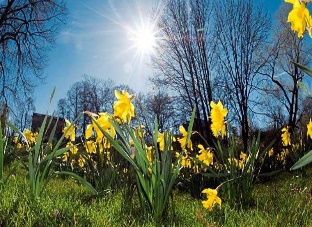 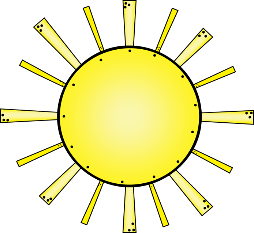 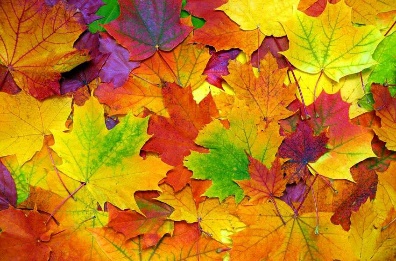 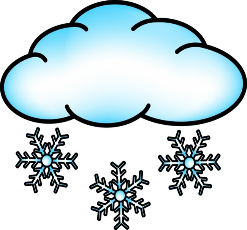 Wann haben Sie Geburtstag?
Monate und Jahreszeiten stehen immer mit der Präposition IM.
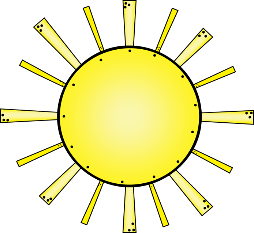 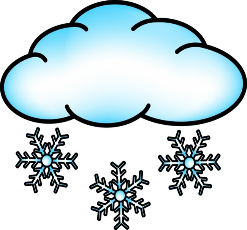 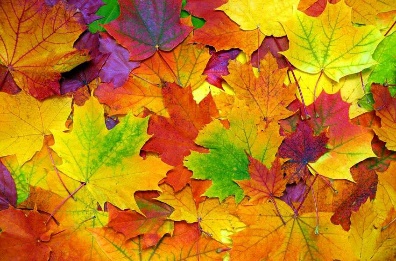 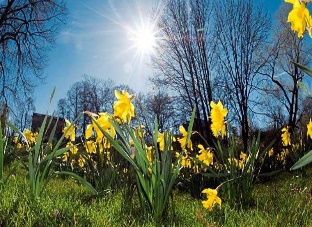 Wann haben Sie Geburtstag? Im Sommer. Im Juli.

Monate und Jahreszeiten stehen immer mit der Präposition IM.
Ordnungszahlen und Datum/Vrstilni števniki in datum
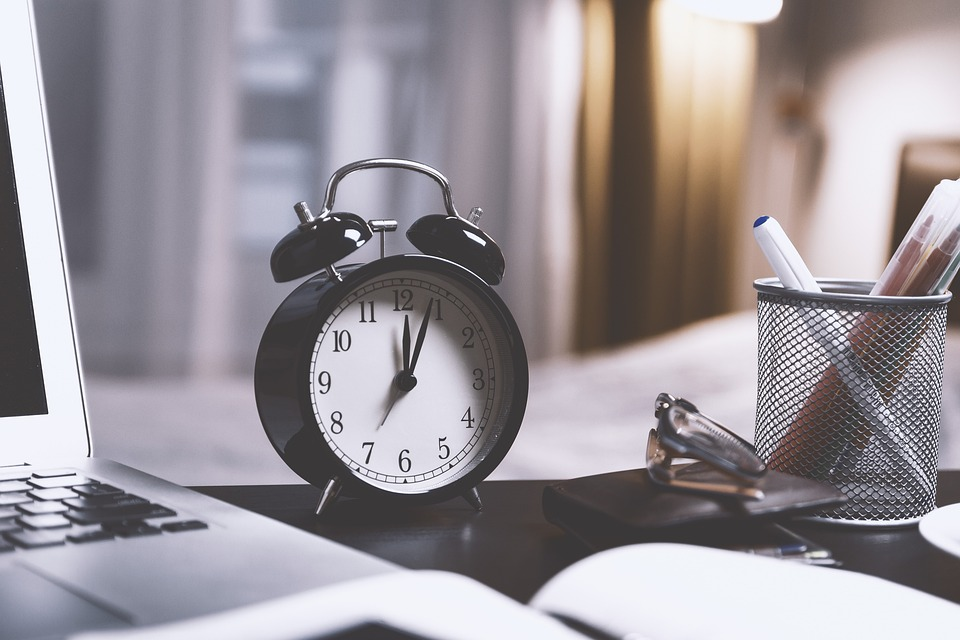 Datum
Kadar navedemo datum lahko rečemo: 
Welches Datum ist heute? /Welcher Tag ist heute? 
Heute ist der siebzehnte Januar. / Heute ist der siebzehnte Erste.
Wann ist der Termin? 	
		Der Termin ist am siebten Elften. 

- Wie lange/von wann bis wann hast du Urlaub?  
		Vom siebzehnten bis zum fünfundzwanzigsten Januar.
 von -> vom (= von + dem)
bis -> bis zum
Übung 1: Schreiben Sie das Datum. 
Beispiel: Unser Termin ist am elften Dezember. (11.12.) 

1 Heute ist der ____________________________________________ . (12. 11.) 
2 Heute haben wir den __________________________________________. (3. 6.)
Übung 1: Schreiben Sie das Datum. 
Beispiel: Unser Termin ist am elften Dezember. (11.12.) 

1 Heute ist der  zwölfte November/Elfte . (12. 11.) 
2 Heute haben wir den dritten Juni/Sechsten. (3. 6.)
3 Hätten Sie am ___________________________________________ (16. 3.) Zeit?
4 Ich bin vom _______________ bis zum ________________ (21.–30. 7.) im Urlaub. 
5 Treffen wir uns am Freitag, dem ________________________________ ? (7. 12.)
3 Hätten Sie am sechzentehn März/Dritten (16. 3.) Zeit?
4 Ich bin vom einundzwanzigsten bis zum dreißigsten Juli/Siebten (21.–30. 7.) im Urlaub. 
5 Treffen wir uns am Freitag, dem siebten Dezember/Zwölften ? (7. 12.)
Termine /termini
Ponovimo najprej besedišče zadnjega srečanja. Poskusimo dopolniti manjkajoče glagole. 
 
1. möchte – 2. geht – 3. wäre – 4. vereinbaren – 5. passt

a)	Können wir einen Termin ______________?
b)	Ich ______________ gern einen Termin am Montag vereinbaren.
c)	Welches Datum ______________ Ihnen am besten?
d)	______________ es am Mittwoch, dem 7. Juli?
e)	______________ Ihnen auch Donnerstag recht?
Termine /termini
Ponovimo najprej besedišče zadnjega srečanja. Poskusimo dopolniti manjkajoče glagole. 
 
1. b – 2. d – 3. e – 4. a – 5. c

a)	Können wir einen Termin vereinbaren?
b)	Ich möchte gern einen Termin am Montag vereinbaren.
c)	Welches Datum passt Ihnen am besten?
d)	 Geht es am Mittwoch, dem 7. Juli?
e)	 Wäre Ihnen auch Donnerstag recht?
Dopolnimo še nekaj primerov. 

1. verschieben – 2. leider nicht – 3. dazwischengekommen – 4. sehe … nach – 5. keine Termine

Ich ______________in meinem Terminkalender ______________.
Der 9. Juni passt mir  ______________.
Am Dienstag habe ich noch ______________.
Können wir den Termin auf Montag  ______________?
Es ist etwas ______________.
Dopolnimo še nekaj primerov. 
1. verschieben – 2. leider nicht – 3. dazwischengekommen – 4. sehe … nach – 5. keine Termine
1. d– 2.b– 3.e– 4. a – 5.c

Ich sehe in meinem Terminkalender nach.
Der 9. Juni passt mir leider nicht .
Am Dienstag habe ich noch keine Termine.
Können wir den Termin auf Montag verschieben?
Es ist etwas dazwischengekommen.
Der, die oder das? Nekaj samostalnikov na temo telefoniranje. Kateri člen manjka?
VerbenOglejmo si še nekaj glagolov. Kaj spada skupaj?
Verben
Redemittel telefonieren/besedišče telefoniranje
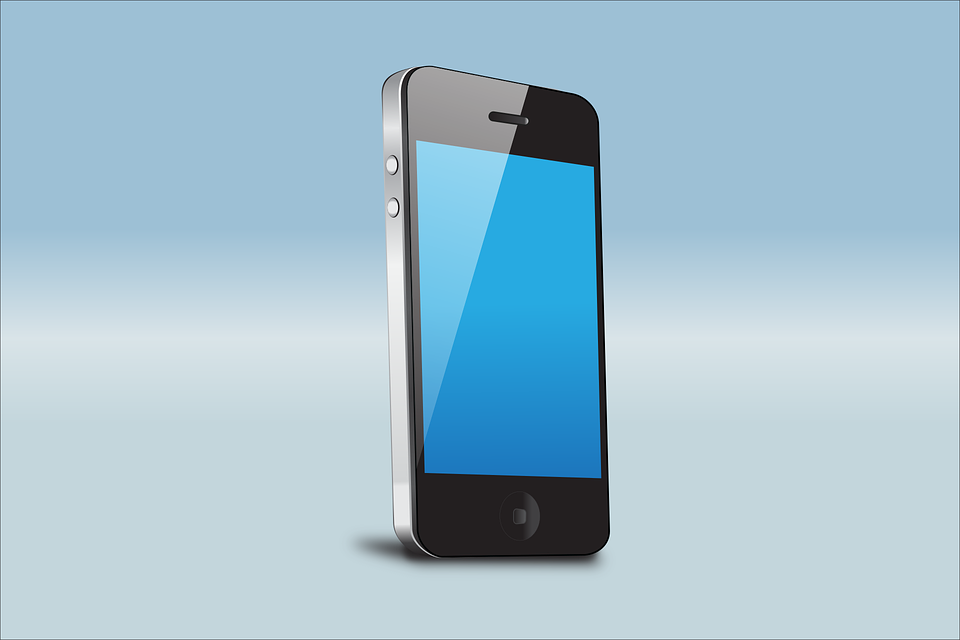 Najdimo pravi vrstni red začetka dialoga. 
1 Košir: Agentur Publikus, Košir, guten Tag.
2  Košir: Nein, leider auch nicht. Frau Novak ist in Urlaub und kommt erst in der nächsten Woche wieder. Kann ich Ihnen vielleicht weiterhelfen? Oder kann ich Frau Koren etwas ausrichten? 
3  Košir: Tut mir Leid, Frau Koren ist auf Kundenbesuch außer Haus. Das wird noch etwa eine Stunde dauern. Soll sie Sie dann zurückrufen?
4 Betzke: Ja, vielleicht kann ich eine Nachricht hinterlassen.
5 Betzke: Guten Tag! Hier ist Harald Betzke aus Münster. Ich hätte gern Frau Koren gesprochen.
6  Betzke: Hmmm, ist denn Frau Novak gerade da?
Rešitev: 
1. Košir: Agentur Publikus, Košir, guten Tag.
5. Betzke: Guten Tag! Hier ist Harald Betzke aus Münster. Ich hätte gern Frau Koren gesprochen.
3. Košir: Tut mir Leid, Frau Koren ist auf Kundenbesuch außer Haus. Das wird noch etwa eine Stunde dauern. Soll sie Sie dann zurückrufen?
6. Betzke: Hmmm, ist denn Frau Novak gerade da?
2. Košir: Nein, leider auch nicht. Frau Novak ist in Urlaub und kommt erst in der nächsten Woche wieder. Kann ich Ihnen vielleicht weiterhelfen? Oder kann ich Frau Koren etwas ausrichten?
4. Betzke: Ja, vielleicht kann ich eine Nachricht hinterlassen.
Einige begriffe/nekaj izrazov
Ich hätte gern Frau Koren gesprochen.  rad bi govoril/-a z 
Tut mir Leid, Frau Koren ist auf Kundenbesuch außer Haus.  na obisku pri stranki, izven hiše
Oder kann ich Frau Koren etwas ausrichten?  kaj sporočiti
Ja, vielleicht kann ich eine Nachricht hinterlassen.  pustiti sporočilo
Das Gespräch geht weiter/ Pogovor se nadaljuje:
1.	Betzke: Ich brauche dringend noch ein paar Angaben zu den PDF-Dateien von Frau Koren.
2.	Betzke: Harald Betzke aus Münster.
3.	Betzke: Am besten auf dem Handy. Die Nummer hat sie. Oder ich gebe sie Ihnen noch mal zur Sicherheit: null eins sieben zwei – fünfundsiebzig dreiundzwanzig achtunddreißig zehn.
4.	Betzke: Vielen Dank!
5.	 Košir: Wo kann Frau Koren Sie erreichen, Herr Betzke?
6.	Košir: Ich danke auch. Auf Wiederhören, Herr Betzke!
7.	Košir: Wie war noch mal Ihr Name, bitte?
8.	Košir: Ist notiert. Frau Koren setzt sich dann so schnell wie möglich mit Ihnen in Verbindung.
Betzke: Ich brauche dringend noch ein paar Angaben zu den PDF-Dateien von Frau Koren.
7. Košir: Wie war noch mal Ihr Name, bitte?
2. Betzke: Harald Betzke aus Münster.
5. Košir: Wo kann Frau Koren Sie erreichen, Herr Betzke?
3. Betzke: Am besten auf dem Handy. Die Nummer hat sie. Oder ich gebe sie Ihnen noch mal zur Sicherheit: null eins sieben zwei – fünfundsiebzig dreiundzwanzig achtunddreißig zehn.
8. Košir: Ist notiert. Frau Koren setzt sich dann so schnell wie möglich mit Ihnen in Verbindung.
4. Betzke: Vielen Dank!
6. Košir: Ich danke auch. Auf Wiederhören, Herr Betzke!
Einige begriffe/nekaj izrazov
Ich brauche dringend noch ein paar Angaben zu den PDF-Dateien von Frau Koren.  še nekaj podatkov
Wo kann Frau Koren Sie erreichen, Herr Betzke?  doseči, dobiti
Frau Koren setzt sich dann so schnell wie möglich mit Ihnen in Verbindung.  stopiti v stik s kom 
Auf Wiederhören.
Nützliche phrasen/uporabne fraze
Kako sprejmemo telefonski klic:
... pri zunanjem klicu: podjetje, ime, pozdrav, npr.:
Kako odgovorimo, ko se je klicani oglasil:
Kako vprašamo po imenu, kadar nekoga nismo razumeli ali moramo vezati naprej:
Še nekaj nasvetov: 
1. Na nemškem govornem področju ponavadi na začetku telefonskega pogovora povedo svoje ime, tudi, kadar želijo biti le prevezani, ali imajo krajše vprašanje. 
2. Kadar se oglasite na telefon, navedete le priimek ali ime in priimek. Kot klicatelji rečemo: Hier ist …, Hier spricht … 
3. Razlika med:  zurückrufen – wieder anrufen: Oseba A pokliče osebo B in osebe B ni tam. 
o	Kasneje oseba B pokliče osebo A nazaj – zurückrufen. 
o	Če oseba B ne pokliče nazaj, oseba A pokliče znova (wieder anrufen). 
4. Telefonske številke mnogo Nemcev navaja po desetiškem sistemu (štiriindvajset, devetintrideset, enajst). To otežuje razumevanje. Zato je potrebno telefonsko številko ponoviti po posameznih številkah. 
5. Za črkovanje, posebej imen se najpogosteje uporablja pomožna tablica. Pri črkovanju rečemo: A wie Anton, B wie Berta (glej: gradivo).
Kako poiščemo pravega sogovornika:
Kako klic posredujemo naprej:
Kako sporočimo, da sogovornik ni dosegljiv:
Kako ponudimo pomoč, kadar nekdo ni dosegljiv:
Narobe zvezano:
Težave z razumevanjem:
Druge težave:
Mobilni telefon:
Kako končamo pogovor:
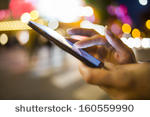 Kateri odgovor je pravi?

1. Könnte ich bitte ... sprechen ?“
a) Herr X
b) Herrn X
c) mit Herr X
d) mit dem Herr X
2. Was kann ich für Sie ....?“
a) tun		
b) tätigen	
c) helfen	
d) haben	

3. Ein Kunde möchte einen Kollegen von Ihnen sprechen, der aber momentan nicht erreichbar ist. Welche Formulierung passt nicht?
a) Herr Meier ist gerade zu Tisch.	( na kosilu)
b) Herr Meier ist derzeit dienstlich unterwegs. (službeno odsoten)
c) Herr Meier ist zur Zeit nicht im Hause. (ni v hiši)
4. Sie möchten einen Anrufer mit einem Kollegen verbinden. Was sagen Sie ihm?
a) „Halten Sie bitte die Leiter.“
b) „Halten Sie bitte die Linie.“
c) „Bleiben Sie bitte drin.“
d) „Bleiben Sie bitte dran.“

5.  Möchten Sie vielleicht eine Nachricht ... ?
a) hinterlassen
b) überlassen
c) übertragen
d) überbringen
6. Sie erhalten einen Anruf von einem Kunden. Mit welcher Frage können Sie das Gespräch einleiten?
a) Was kann ich Ihnen antun ? 
b) Wer kann etwas für Sie tun?
c) Was kann ich für Sie tun? 
d) Was möchten Sie, dass wir tun?

7. Entschuldigung, ich muss ... mit Herrn Y sprechen.
a) dringend 
b) drängend
c) bedrängt
d) drängelnd
Naredimo še krajšo vajo k besedišču. Katera beseda manjka? 

a)	Müller Electronic. Krüger am A_________. Guten Morgen/Tag.
b)	Guten Tag. Hier s________ Frau Sonne von der Firma ABC in Hamburg.
c)	Kann ich bitte H_____ Müller sprechen?
d)	Könnten Sie mich bitte mit der Exportabteilung ver_______?
a)	Müller Electronic. Krüger am Apparat. Guten Morgen/Tag.
b)	Guten Tag. Hier spricht Frau Sonne von der Firma ABC in Hamburg.
c)	Kann ich bitte Herrn Müller sprechen?
d)	Könnten Sie mich bitte mit der Exportabteilung verbinden?
e)	(Einen) ________ bitte. Ich verbinde (Sie).
f)	Tut mir leid, da mel_____ sich niemand.
g)	Soll ich etwas a__________?
h)	Wann kann ich ihn/sie e____________?
i)	Wollen Sie eine Nachricht h_____________ ?
e)	(Einen) Moment bitte. Ich verbinde (Sie).
f)	Tut mir leid, da meldet sich niemand.
g)	Soll ich etwas ausrichten?
h)	Wann kann ich ihn/sie erreichen?
i)   	Wollen Sie eine Nachricht hinterlassen?
Vstavite manjkajoči modalni glagol (müssen, sollen, können, dürfen)  
1	______________________ich etwas ausrichten? 
2	______________________Sie mich mit Herrn Sulzer verbinden? 
3	______________________ du das wiederholen, bitte?
4	______________________man hier das Handy benutzen? 
5	______________________ich Sie morgen früh anrufen?
Modalni glagoli/ modalverben
Oglejmo si nekaj primerov: 
Ich kann leider nicht kommen.
Leider muss ich den Termin am Montag absagen.
 Können wir den Termin eventuell auf einen anderen Tag verschieben?
Wann wollen Sie uns besuchen? 
Modalni glagoli so: müssen (morati), können (znati, moči), dürfen (smeti), wollen (hoteti), möchten (želeti), mögen (marati), sollen (morati, naj bi). 
Kaj ugotovimo? 
V povednem stavku in pri W-vprašanjih stoji modalni glagol na drugem mestu in je spregan. Polnopomenski glagol stoji na koncu v nedoločni obliki. Pri ja/ne vprašanjih pa stoji mod.gl. na prvem mestu in z nedoločnikom na koncu tvori stavčni okvir.
Vstavite manjkajoči modalni glagol (müssen, sollen, können, dürfen)  
1	______________________ich etwas ausrichten? 
2	______________________Sie mich mit Herrn Sulzer verbinden? 
3	______________________ du das wiederholen, bitte?
4	______________________man hier das Handy benutzen? 
5	______________________ich Sie morgen früh anrufen?
Vstavite manjkajoči modalni glagol (müssen, sollen, können, dürfen) 

1         Muss/ Soll ich etwas ausrichten? 
2	Können Sie mich mit Herrn Sulzer verbinden? 
3	Kannst du das wiederholen, bitte?
4	 Darf  man hier das Handy benutzen? 
5	 Darf/Kann ich Sie morgen früh anrufen?
Übung
1.	-- Warum _________________ (müssen) du denn schon gehen?
 	-- Ich _________________ (sollen) in zehn Minuten bei Herrn Petersen sein.
2.	-- Warum _________________ (dürfen) man hier nicht rauchen?
 	-- Ihre Mitarbeiter _________________ (mögen) ihren Freund nicht.
3.	-- Warum _________________ (möchten) du denn kein Bier?
 	-- Ich _________________ (mögen) Bier überhaupt nicht. Es ist zu bitter.
1.	-- Warum ____musst_____________ (müssen) du denn schon gehen?
 	-- Ich ____soll_____________ (sollen) in zehn Minuten bei Herrn Petersen sein.
2.	-- Warum _____darf____________ (dürfen) man hier nicht rauchen?
 	-- Ihre Mitarbeiter ____mögen_____________ (mögen) ihren Freund nicht.
3.	-- Warum __möchtest_______________ (möchten) du denn kein Bier?
 	-- Ich ____mag_____________ (mögen) Bier überhaupt nicht. Es ist zu bitter.
Smalltalk – Häufige fragen und antworten /smalltalk pogosta vprašanja in odgovori
Lesen wir den Text über Small Talk: (tekst je tudi v skripti) 
Positiv sprechen über das Land ist immer gut für einen Smalltalk: 
Die Stadt / Der Hafen … ist sehr schön / interessant. 
Ich liebe das Essen in Deutschland/Österreich/der Schweiz … 
Andere Themen sind: Hobbys, das Wetter, Urlaub, Sport. 
Man kennt die Person nicht – keine Fragen zum Privatleben. 
Mann kennt Person schon ein bisschen: Dann kann man auch über die Familie sprechen. 
Nicht gut sind die Themen: Politik, Religion, Krankheit oder Geld.
Fragen zum text
Richtig oder falsch? R/F
Sie können gut über Ihre Hobbys reden. 
Das Thema „Wetter“ ist zu langweilig für einen Small Talk. 
Fragen über die Familie sind immer gut. 
Das Thema Geld passt immer. 
Alle sprechen gern über Religion.
Fragen zum text
Richtig oder falsch? R/F
Sie können gut über Ihre Hobbys reden.  R
Das Thema „Wetter“ ist zu langweilig für einen Small Talk. F
Fragen über die Familie sind immer gut. F
Das Thema Geld passt immer. F
Alle sprechen gern über Religion. F

Über welche Themen spricht man in Slowenien?
Einige fragen
Kaj spada skupaj?
Wie ist das Wetter bei Ihnen im Moment? 
Sind Sie zum ersten Mal in Deutschland?
 Was macht Ihr Sohn/Ihre Tochter? Was machen Ihre Kinder? 
 Was macht Ihr Mann/ Ihre Frau? 
Was sind Ihre Hobbys?
Wo machen Sie Urlaub?
Ja, zum ersten Mal. /Nein, ich war schon in… 
Mein Mann / Meine Frau ist … (von Beruf). Er/Sie arbeitet (im Moment) nicht. 
Meine Hobbys sind Fußball/Kino/Kochen/Lesen/Tennis … 
Wir machen Urlaub in … 
Gestern hatten wir Sonne /Regen und 15 Grad. 
Mein Sohn/Meine Tochter geht in die Schule / studiert.
Einige fragen
1 E Wie ist das Wetter bei Ihnen im Moment? 
2 A Sind Sie zum ersten Mal in Deutschland?
3 F Was macht Ihr Sohn/Ihre Tochter? Was machen Ihre Kinder?
4B Was macht Ihr Mann/ Ihre Frau? 
5C Was sind Ihre Hobby
6DWo machen Sie Urlaub? 

Welche Fragen/Antworten finden Sie wichtig?
Ja, zum ersten Mal. /Nein, ich war schon in… 
Mein Mann / Meine Frau ist … (von Beruf). Er/Sie arbeitet (im Moment) nicht. 
Meine Hobbys sind Fußball/Kino/Kochen/Lesen/Tennis … 
Wir machen Urlaub in … 
Gestern hatten wir Sonne /Regen und 15 Grad. 
Mein Sohn/Meine Tochter geht in die Schule / studiert.
Übungen zum schluss
Glagol: 
1 ________________________ ihr heute bis 17 Uhr im Büro? (sein)
2 Da ________________________ Sie am besten mit Herrn Lutz. (sprechen)
3 Luisa ________________________ Tina ________________________ . (anrufen)
4 Ich ________________________ die 49 für Deutschland. (wählen)
5 Wie ________________ der Teilnehmer? Und du, wie _________________ du? (heißen)
6 Die Vorwahl für Paris _________________________ eins. (sein)
Nepr. Glagoli – unregelmäßige verbEn
Glagol: 
1 ________________________ ihr heute bis 17 Uhr im Büro? (sein)
2 Da ________________________ Sie am besten mit Herrn Lutz. (sprechen)
3 Luisa ________________________ Tina ________________________ . (anrufen)
4 Ich ________________________ die 49 für Deutschland. (wählen)
5 Wie ________________ der Teilnehmer? Und du, wie _________________ du? (heißen)
6 Die Vorwahl für Paris _________________________ eins. (sein)
Glagol 
1 ________Seid________________ ihr heute bis 17 Uhr im Büro? (sein)
2 Da ________spricht________________ Sie am besten mit Herrn Lutz. (sprechen)
3 Luisa ____________ruft____________ Tina _____an___________________ . (anrufen)
4 Ich _____wähle___________________ die 49 für Deutschland. (wählen)
5 Wie ___heißt_____________ der Teilnehmer? Und du, wie ____heißt_____________ du? (heißen)
6 Die Vorwahl für Paris ______ist___________________ eins. (sein)
SLOVNICA/ GRAMMATIK
A Povedni stavki/ Aussagesätze

Ich rufe morgen früh zurück.
Er möchte Herrn Bolt sprechen.

B Vprašanja / Fragesätze 
 Woher kommt Ivan?
 Kommt er aus Ungarn?
Tvorjenje vprašanj.  
1 ________________________________________________________________?
Der Personalleiter heißt Peter Mosmann.
2 ________________________________________________________________ ?
Nein, Herr Mosmann ist im Moment in einer Besprechung.
3 ________________________________________________________________ ?
Vielleicht gegen 16 Uhr.
4 ________________________________________________________________ ?
Die Sitzung dauert von 13 bis 15:30 Uhr.
5 ________________________________________________________________ ?
Seine Handynummer ist 0179 644 29 00.
Tvorjenje vprašanj.  
1 Wie heißt der Personalleiter?
Der Personalleiter heißt Peter Mosmann.
2 Hat Herr Mosmann jetzt Zeit ?
Nein, Herr Mosmann ist im Moment in einer Besprechung.
3  Wann beginnt die Sitzung ?
Vielleicht gegen 16 Uhr.
4 Wie lange dauert die Sitzung ?
Die Sitzung dauert von 13 bis 15:30 Uhr.
5 Wie ist die Nummer von Herrn Müller ?
Seine Handynummer ist 0179 644 29 00.
C. Glagol v stavčnih zvezah: „und“, „aber“, „oder“, „denn“./ Stellung des Verbs in Satzverbindungen: „und“, „aber“, „oder“, „denn“. 

Sie kommt aus Spanien und sie studiert in Barcelona.
Er möchte Herrn Blaser sprechen, aber es meldet sich niemand.
Herr Braun kommt mit dem Auto oder er nimmt den Zug
Sie kann nicht kommen, denn sie ist auf Geschäftsreise.
D. Odvisni stavek/ Stellung des Verbs im Nebensatz 

dass-Sätze
Er glaubt, dass er den Termin absagen muss.
 
weil-Sätze
Sie hat angerufen, weil sie Verspätung hat.
Predlogi:
1 Unsere Schalter sind ______ Montag ______ Freitag jeweils ______ 14:00 Uhr ______ 16:00 Uhr geöffnet.
2 Wir rufen Sie ______________ Freitagmorgen wieder an.
3 Der Zug kommt ______________ 16:27 Uhr in Freiburg an.
4 Ist gut, wir treffen uns ______________ 18. November ______________ 09:30 Uhr.
5 Es tut mir leid, ______________ Juli sind alle Zimmer belegt.
6 Mein Sohn ist ______________ 1986 geboren.
7 Er ruft Sie ______________ einer halben Stunde zurück!
1 Unsere Schalter sind _von_____ Montag _bis_____ Freitag jeweils _von_____ 14:00 Uhr _bis_____ 16:00 Uhr geöffnet.
2 Wir rufen Sie ____am__________ Freitagmorgen wieder an.
3 Der Zug kommt ____um__________ 16:27 Uhr in Freiburg an.
4 Ist gut, wir treffen uns __am____________ 18. November ______um________ 09:30 Uhr.
5 Es tut mir leid, __im____________ Juli sind alle Zimmer belegt.
6 Mein Sohn ist ____in__________ 1986 geboren.
7 Er ruft Sie _______in_______ einer halben Stunde zurück!
Kaj si želite zapomniti od današnjega srečanja?
Zapišite si 3 fraze ali besede in jih uporabite v praktičnem primeru.
( 2 minuti časa) 


Npr:
Eine Nachricht hinterlassen. 
Ich möchte Frau Müller eine Nachricht hinterlassen.
Danke für die Aufmerksamkeit!
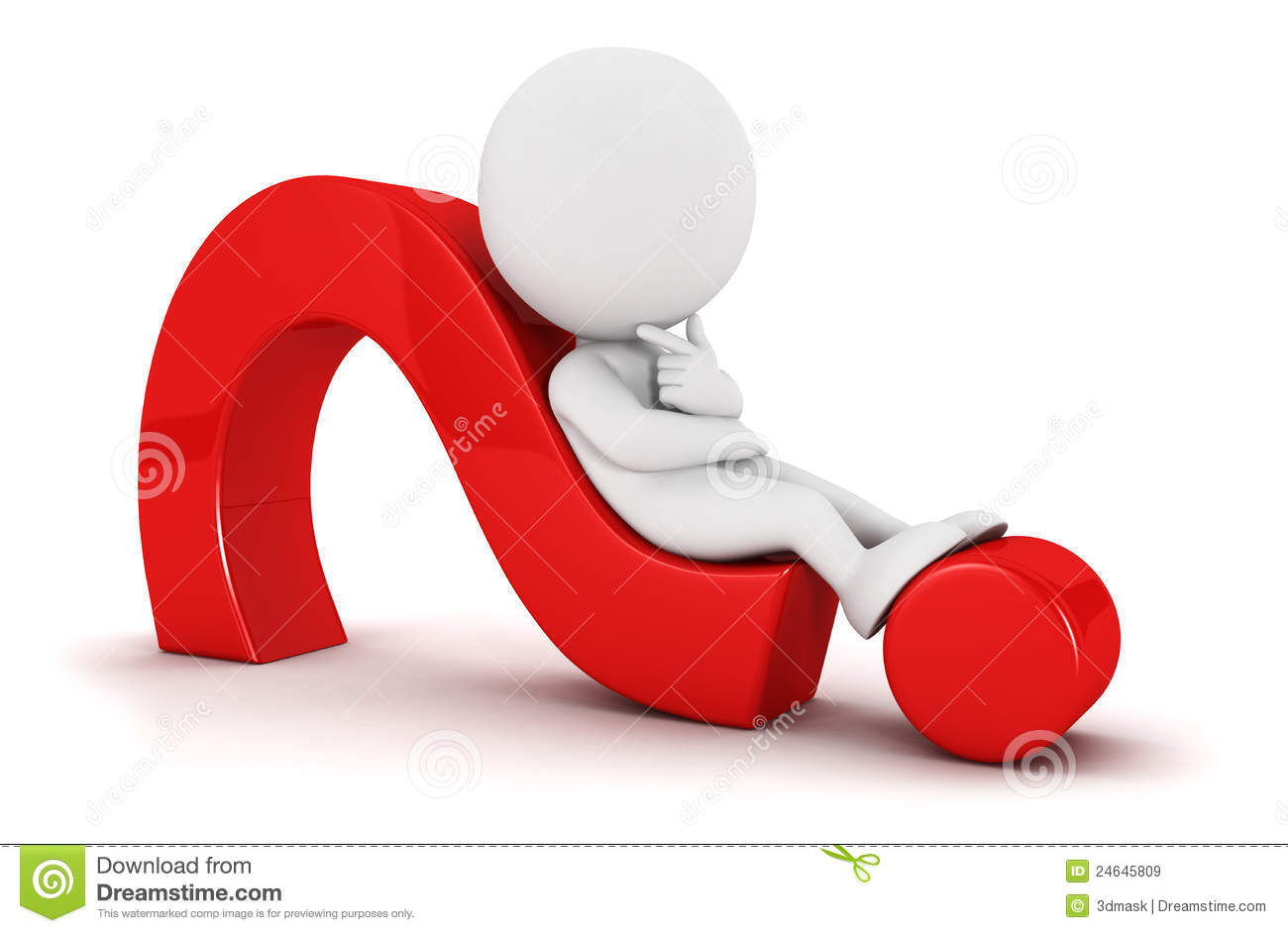